ÇEVRE SAĞLIĞIGıda zehirlenmeleri (Besinlerin sebep olabileceği hastalıklar)
Yrd. Doç. Dr. Ömür GÖKKUŞ
Kasım 2016
Gıda kaynaklı enfeksiyonlar ABD ve Avrupa dahil tüm dünyada önemli bir problem olarak görülmekle birlikte daima solunum yolu enfeksiyonlarına oranla ikincil bir öneme sahiptir. Bununla beraber, bu rahatsızlıkların en alt düzeye indirilmesi için verilen uğraşlara karşın enfeksiyonların azalmaması hatta son yıllarda artış kaydetmesi gıda kaynaklı bu patojen ve toksinlerin gıdalarda her geçen gün daha güvenilir yöntemlerle ve doğru olarak belirlenmesini zorunlu hale getirmektedir.
Gıda kaynaklı hastalıklar, önemli global bir halk sağlığı problemidir. Dünya Sağlık Örgütü, gıda kaynaklı hastalıkları, ―gıda ve su tüketimi yolu ile enfeksiyon veya toksikasyonların şekillendiği hastalıklardır‘‘ şeklinde tanımlamaktadır.
Hastalığa neden olan bu etkenleri; biyolojik (bakteriler, virüsler, parazitler, küfler) ve kimyasal (ruhsatlı olmayan veya katılması yasak olan gıda katkı maddeleri, veteriner ve zirai ilaç kalıntıları, ağır metaller, dioksin, nitrosaminler, PAHlar) etkenler oluşturmaktadır.
Gıda zehirlenmesi, daha çok toksin/zehir veya kimyasal etken ile kontamine gıda veya suyun tüketilmesine bağlı hastalık hali için kullanılan genel bir tanımlamadır.
Gıda zehirlenmesi

Gıda zehirlenmesi genellikle hafif geçirilmekle birlikte ölümcül de olabilen yaygın bir hastalıktır. Kişi bakteriler veya toksinlerle kontamine olmuş yiyecek veya içecekleri tükettiğinde meydana gelir. Çok sık olmamakla birlikte gıda zehirlenmesine kimyasallardan gelen toksinler veya böcek ilaçları da neden olabilir.
Bir yiyecek veya içeceğin kontamine olduğunu söylemek zordur çünkü görüntü, koku ve tatta herhangi bir değişiklik meydana gelmemiş olabilir. Gıda zehirlenmesi tek bir kişiyi veya aynı kontamine yiyecekten yemiş bir grup insanı etkileyebilir.
Gıda zehirlenmelerinin çoğu bakterilerin ürettiği toksinlerden veya bakteri miktarından kaynaklanır. Bazı bakteriler gerekli nem, beslenme, sıcaklık ve zaman koşulları oluştuğunda milyonlarca üreyebilirler. Ne kadar çok bakteri varsa, enfeksiyon ve hastalık riski de o kadar yüksektir. Enfeksiyona yol açan en yaygın bakteri türleri E. Koli ve salmonelladır.
GIDA ZEHİRLENMESİNİN NEDENLERİ
Besin kaynaklı hastalıklara/besin zehirlenmelerine neden olan etmenler arasında kimyasal maddeler, doğal besin toksinleri, metaller, tarım ilaçları deterjanlar, plastikler, parazitler ve mikroorganizmalar (bakteri, küf, maya) sayılabilir.
Asitli besinlerin bakır veya bileşiminde kurşun içeren kaplarda saklanması veya besinlerin kalaysız bakır kaplarda bekletilmesi de ağır metal zehirlenmelerine yol açabilir. Bu nedenle kalaysız bakır, boyalı plastik ve alüminyum kaplarda besinler bekletilmemelidir.

Tarım ürünlerinde verimin arttırılması için kullanılan ilaçlar da bilinçsizlik ve hatalı uygulamalar nedeniyle besinleri kirletebilir.
Bazı besinlerin yapısında doğal olarak “toksin” denilen zehirli bileşikler bulunur. Örneğin bazı mantar türleri, deli bal ve yeşillenmiş, filizlenmiş patates; yapılarında bulundurdukları doğal zehirli maddeler nedeniyle besin zehirlenmelerine yol açabilir.
Mikroorganizmalar içerisinde özellikle bakteriler, besin kaynaklı pek çok hastalığın temel sorumlusudur. Genellikle hijyenik yönden uygun olmayan koşullarda hazırlanan ve pişirilen besinlerde üreyen bakteriler, besin zehirlenmelerine neden olmaktadır.
GIDA ZEHİRLENMESİNİN BELİRTİLERİ
Her bir gıda zehirlenmesi sebebinde kuluçka süreleri farklıdır. Bazı zehirlenmelerde belirtiler 30 dakika ila bir saat içinde görülürken, gıda zehirlenmelerinin çoğunda belirtiler 12-48 saat içinde meydana gelir. Diğer türlerde ise belirtilerin görünmesi için birkaç gün ila bir haftaya kadar süre geçmesi gerekir.
Gıda zehirlenmesi genellikle 1-3 gün sürer ancak bakterinin türüne, enfeksiyonun şiddetine ve genel sağlık durumunuza bağlı olarak bir haftaya kadar devam edebilir. Pek çok insan bir hafta içinde tamamen iyileşir. En yaygın görülen belirtiler sindirim yolundan (mide ve bağırsak) kaynaklı kusma, karın ağrısı ve ishaldir. Sebebe bağlı olarak, belirtiler dâhilinde ateş ve üşüme, kanlı dışkılama, dehidrasyon, kas ağrıları, halsizlik ve bitkinlik de sayılabilir.
MİKROBİYAL BULAŞMA KAYNAKLARI
Gıdaların mikrobiyal florasını, gıdalarda doğal olarak bulunan mikroorganizmalar (doğal flora) ile depolama, taşıma ve işleme gibi faaliyetler sırasında dış çevrelerden bulaşan mikroorganizmalar oluşturur.
Mikroorganizmaların bulaşma kaynakları;

İnsan,
Toprak,
Su ve kanalizasyon,
Hava,
Hayvanlar,
Bitkiler,
Katkı maddeleri,
Alet ve ekipmanlar olarak sıralanabilir.
İNSAN
Gıda işletmelerinde en önemli bulaşma kaynaklarındandır. Gıda üretiminde çalışan kişilerin periyodik olarak sağlık kontrollerinden geçirilmesi gerekir.

Personel hijyenin en önemli noktası tuvalet alışkanlığıdır. Çünkü birçok patojen çevreye direk veya indirek olarak dışkı bulaşması yoluyla yayılır.

Yapılan araştırmalar gıda işletmesinde çalışanların % 60’ının ellerini doğru şekilde yıkamadığı ve gıda aracılığı ile meydana gelen hastalıkların %25 -40’ının gıda işleme veya gıda servisinde çalışan kişilerden bulaşma sonucunda ortaya çıktığını göstermiştir.
TOPRAK

Topraktaki mikroorganizmalar ürünlere kök veya yumruları ile bulaşabilir ayrıca rüzgar ve yağmur aracılığı ile de bulaşma gerçekleşir. Konserve gıdalarda bozulmaya neden olan bakterilerin kaynağı da topraktır. Hububat ürünlerinde en çok bulaşma hasat sırasında gerçekleşir.
SU VE KANALİZASYON

Su, gıdaların üretimi, hasadı veya işlenmesi sırasında kullanılır. Hangi amaçla kullanılırsa kullanılsın (içme, temizlik) suda patojen mikroorganizmalar bulunmamalıdır.

Sularda Pseudomanas, Micrococcus, Bacillus, Proteus, Chromobacterium, Clostridium, fekal Streptecoccus, Enterobacter, Escherichia cinslerine ait bakteriler bulunabilir.

Sularda fekal kontaminasyon indikatörü olarak koliform grubu bakteriler aranır. Suda koliform bakteri bulunması genel bir bulaşma olduğunu gösterir.
HAVA

Havada bulunan mikroorganizmalar genellikle toz, toprak ve bitki orijinlidir. Toprak ve bitkilerde bulunan mikroorganizmalar rüzgarlarla havaya karışır. Mikroorganizmalar havada çoğalmaz, canlılıklarını bir süre korur. Havanın fungal florasında genellikle küf sporları hakimdir.

Gıda fabrikalarındaki havanın mikroflorası, hava özel bir işlem görmediği sürece fabrikaların sanitasyon koşullarını yansıtır. Havadaki mikrobiyal yükü kontrol etmek için temiz alanlara giren hava bakteriyolojik filtrelerden geçirilerek mikroorganizmalardan arındırılmalıdır. Bunun dışında işletme içerisindeki hava hareketi temiz alanlardan kirli alanlara doğru olmalıdır.
HAYVANLAR
Hayvanların derilerinde, solunum ve sindirin sistemlerinde bu ortamlara özgü doğal mikroflora bulunur. Et, kesimden itibaren özellikle toz, toprak ve dışkı orjinli mikroorganizmalarla bulaşmaya başlar. Brucella, Tuberculosis, Listeria, Salmonella, E.Coli hayvansal gıdalar ile insanlara geçen patojen mikroorganizmalardır. 

Kanatlılarda yumurtanın kabuk yüzeyi yumurtlama sırasında ve hemen sonrasında dışkı ve toprak orjinli mikroorganizmalarla enfekte olur.

Böcekler, sinekler, kuşlar, haşere ve kemiriciler mikroorganizmaların gıdalara
bulaşmasında önemli rol oynar. Böcek ve kuşlar meyve ve sebzeleri mekanik olarak zarara uğratır, mikroorganizmalar iç kısımlara bulaşır ve bozulmaya yol açar.
BİTKİLER

Bitkiler toprak, su, hava, gübre ve hayvan gibi değişik kaynaklardan gelen mikroorganizmalarla bulaşır.

Kanalizasyon karışmış sularla sulanan sebzelerde Salmonella cinsi bakteriler ile Vibrio cinsi bakteriler bulunabilir. Öğütülmüş buğday, mısır ürünleri ve pirinçte B.cereus ve Cl. perfringens gibi sporlu bakteriler bulunur.
Katkı Maddeleri

İşlem görmüş gıdaların mikrobiyolojik kalitesi katkı maddelerinin mikrobiyolojik kalitesine bağlıdır. Baharatlar bitkisel kaynaklı olmaları nedeniyle toprak, su, gübre ve hayvan kaynaklı çok sayıda mikroorganizma içerebilir. Bazı gıdalara ilave edilen un, nişasta, jelatin ve şeker gibi maddelerde de yüksek sayıda mikroorganizma bulunur. Yine güneşte kurutulmuş tuzlar, tuzlanarak saklanan balıkların bozulmasına neden olur. Kaktı maddeleri, mikrobiyal yükleri nedeniyle, gıdalarda muhafaza amacıyla kullanıldıkları zaman bile gıdaların bozulmasına neden olabilirler.
Alet ve Ekipmanlar

Gıda işletmelerinde temizliğin kolay yapılabilmesi için ekipman yerleşiminde ekipmanlar, duvar ve taban arasında yeterli boşluk bulunmalıdır. Alet ve ekipmanlar çalışma günü sonunda veya vardiya aralarında işletmenin temizleme programına uygun temizlenmeli ve dezenfekte edilmelidir.

Ekipmanlar doğru şekilde temizlenip, dezenfekte edilmediklerinde önemli kontaminasyon kaynağını oluşturur.
RİSKLİ GIDALAR
Et ve et ürünleri (koruyucu içermeyen jambon, sosis, kürlenmiş etler)
Kanatlı etleri ve ürünleri
Çiğ yumurta ve yumurta kullanılarak hazırlanan gıdalar
Süt ürünleri (çiğ süt ve ürünleri, peynir)
Kirli sular (ve bunlarla sulanmış sebzeler)
Çikolata 
Hindistan cevizi
kakao
KONTROLÜ

Çiftlik (veteriner) kontrolü, 
Mutfak hijyeni, 
Personel hijyeni 
Soğukta muhafaza 
Yüksek sıcaklık uygulaması 

Süt pastörizasyonu (63.3°C/30 dk) 
Gıdaların pişirilmesinde orta nokta 71.1°C
Düşük riskli gıdalara örnek olarak ise
kurutulmuş veya salamura edilmiş,
yüksek miktarda tuz, şeker, koruyucu katkı maddesi içeren gıdalar verilebilir.
GIDA KAYNALIKLI HASTALIKLAR
Gıda kaynaklı hastalıklar; patojen bakteriler veya bu bakterilerin spor formları (ör; infant botilismus) ile kontamine su ve çeşitli gıdaların tüketimi veya toksijenik bakteri ve küfler tarafından üretilen toksinleri içeren gıdaların tüketilmesi sonucu ortaya çıkan hastalıklardır.
Bu hastalıklar; hastalığa neden olan patojen mikroorganizmanın gıdada üremesi ve hastalığın ortaya çıkış şekline göre üç gruba ayrılır.
1- Gıda kaynaklı enfeksiyonlar
2- İntoksikasyon
3- Toksikoenfeksiyonlar
1) Gıda kaynaklı Enfeksiyonlar; Enteropatojenik bakteri veya viruslar ile kontamine su ve gıdaların tüketimi sonucu şekillenen hastalıklar gıda kaynaklı enfeksiyonlar olarak tanımlanmaktadır. Gıda ile birlikte alınan enteropatojenik mikroorganizmaların, gıdaların tüketimi esasında canlı olması gerekir. Gıda kaynaklı enfeksiyona neden olan ve gıda ile alınan canlı mikroorganizmalar, gıdada çok az sayıda dahi bulunuyor olsalar bile, sindirim sistemine yerleşip, çoğalarak hastalıklara yol açar.
2) İntoksikasyon; Patojen bakteri veya küflerin gıdada çoğalarak, ürettikleri toksinin sindirim sistemi yolu ile alınımını takiben şekillenen hastalık tablosu intoksikasyonlar olarak adlandırılmaktadır. Patojen mikroorganizmanın gıdada çoğalması ve toksin salgılaması gerekir. Toksinlerin gıda ile birlikte tüketilmesi sonucu gıda kaynaklı intoksikasyonlar şekillenir. İntoksikasyon şekillenebilmesi için canlı patojen mikroorganizmanın gıda ile birlikte tüketilmesi zorunlu değildir. Fakat, intoksikasyona neden olan aktif toksinin gıda ile alınması gerekmektedir. (Ör; Stafilokok gıda zehirlenmeleri)
3) Toksikoenfeksiyolar; Gıda ve su ile fazla sayıda patojen mikroorganizmanın bağırsaklarda çoğalması, ölümü ve takiben şekillenen hücre lizisi sonrasında veya spor oluşturma özelliği olan bakterilerin bağırsakta spor oluşturması sonucu oluşan toksinlerin neden olduğu gıda zehirlenmeleri toksienfeksiyonlar olarak tanımlanır. Semptomlar genellikle, bakteriyel hücre kolonizasyonu, sporlanması veya bunların parçalanması sonucu açığa çıkan toksinler nedeniyle şekillenmektedir.
GIDALARDAKİ KİMYASAL KALINTILAR
1. Pestisit Kalıntıları (Üretim sırasında kullanılan tarım ilaçlarının sebze ve meyvelerdeki kalıntıları)
2. Çevre Kirleticileri (Çevre kirliliğine neden olan kimyasalların doğrudan ya da biyokonsantrasyon gibi mekanizmalarla zenginleşerek gıdalara yansıması sonucu oluşan kirlilikler) 
Pestisitler (Klorlu Hidrokarbonlar: DDT, Aldrin, Lindan, Dieldrin, Endrin, Klordan)
Ağır metaller (Kurşun, Kadmiyum, Cıva)
Radyonüklidler (Cs-137, Sr-90)
Klorlu Organik Bileşikler (Poliklorobifeniller, Dibenzodioksinler, Dibenzofuranlar)
3. Gıdalarda Kimyasal Tepkimeler ile Oluşan Kimyasal Kirleticiler (N-Nitrozo bileşikleri)
4. Veteriner Hekimlikte Kullanılan ilaçlar (antibiyotikler, hormonlar)
5. Ambalaj Malzemelerinden Gıdaya Taşınan Kirleticiler (Plastifiyanlar, Monomerler)
6. Pişme işlemi Sırasında Oluşan Kirleticiler (Polisiklik Aromatik Hidrokarbonlar, Akrilamid)
GIDA ZEHİRLENMELERİNDEN KORUNMAK İÇİN ALINACAK ÖNLEMLER
Gıdaların kirlenmesini ve sağlığa zararlı hale gelmesini önlemek için gıdaların satın alınmasından tüketimine kadar geçen tüm aşamalarda temizlik ve hijyen kurallarına uyulması gerekir.
Sağlam, zedelenmemiş, bozuk olmayan gıdalar seçilmeli ve satın alınmalıdır.
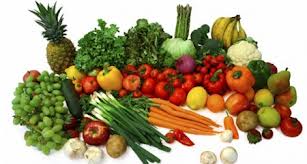 Son kullanma tarihi geçmiş ürünler kullanılmamalıdır.
Hastalık yapabilecek şüpheli gıdalar, özellikle küflenmiş olanlar tüketilmemelidir.
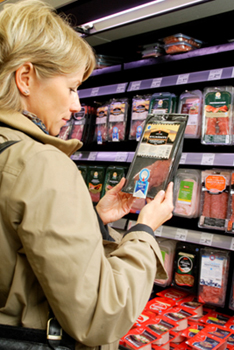 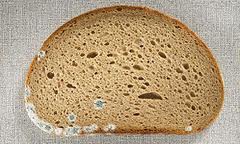 Çiğ yenecek sebze ve meyveler, pişirilecek taze sebzeler ve kuru meyveler, balık iyice yıkanmalıdır.
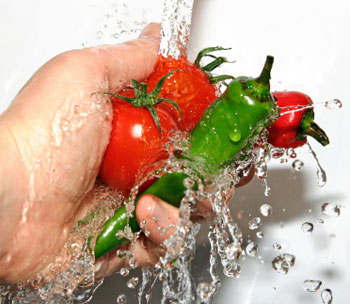 Kırık, çatlak ve kirli yumurtalar satın alınmamalıdır.
Kıyma ve sakatatlar uzun süre saklanamadığı için hemen tüketilmelidir. Etler hemen tüketilmeyecekse buzlukta 1 hafta, derin dondurucuda 3-4 ay saklanabilir.
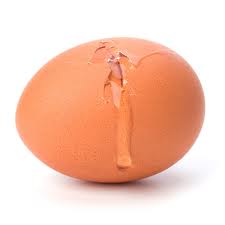 Gıdaların saklama koşullarına dikkat edilmelidir: Süt ve sütlü gıdalar, krema, deniz ürünleri, soğuk etli ön yemekler, kanepeler, sosis, salam, yumurta ve yumurtalı gıdalar, kremalı pasta ve tatlılar, kıyma kullanılmış gıdalar, sandviçler devamlı olarak 5°C’nin altında tutulmalıdır..
Dondurulmuş gıdalar çözdürüldükten sonra tekrar dondurulmamalıdır.
Hazırlama, saklama ve servis sırasında kullanılan araç ve gereçlerde mikroorganizmaların çoğalması önlenmelidir. Çizilmiş, çatlamış veya kırık tabak ve bardaklar kullanılmamalıdır.
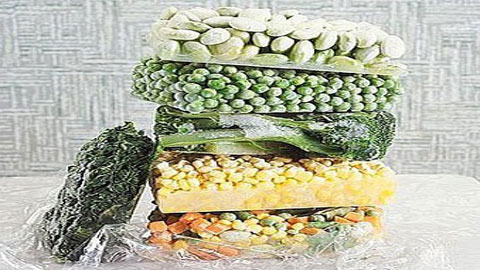 Pişirme sırasında dış kısımdaki mikroorganizmaların genellikle hepsi ölür, fakat iç kısımdakilerin hepsi ölmez, bu nedenle büyük parça etlerin iç kısımlarının tam olarak pişirilmesine dikkat edilmelidir.
Çiğ ve pişmiş gıdalar birbirinden ayrı tutulmalıdır.
Açıkta satılan yiyecekler kesinlikle satın alınmamalıdır.
Yemekler kısa sürede tüketilecek miktarda hazırlanmalıdır.
Kapaklı çöp kutuları kullanılmalıdır.
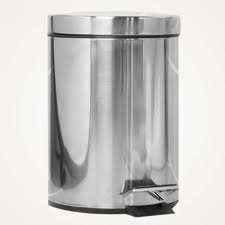 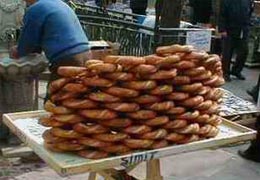 Teşekkürler
Ekolojik Denge, Çevre Kirliliği ve İnsan Sağlığı, Kirlilik kontrolüne ekosistem yaklaşımı (1. ve 2. Hafta)

Sağlık açısından çevre, Çevre sağlık ilişkisi, Çevre sağlığı tanımı-Konuları (3.Hafta)

Epidemiyoloji-Kapsamı ve bulaşıcı hastalıklar yönünden Epidemiyolojinin önemi (4.Hafta) 

Enfeksiyon hastalıklarına giriş, Enfeksiyon kaynağı ve bulaşma yolları (5.Hafta) 

Enfeksiyon etkenlerinin sınıflandırılması ve genel özellikleri (6.7.ve 8.Haftalar) 

Gıda zehirlenmeleri (Besinlerin sebep olabileceği hastalıklar) (9.Hafta) 

Ara Sınav (10. Hafta) 

Toksikoloji Bilgisi ve Mikro kirleticiler (11. Hafta) 

İş sağlığının kapsamı ve Meslek hastalıkları ( İşyeri sağlığı, güvenliği, iş kazaları, işçi sağlığı, iş emniyeti ve arıtma tesislerinde personel sağlığı ve emniyeti) (12. Hafta) 

Demografi (Nüfus bilimi) ve sağlık ilişkisi (13. Hafta) 

Kapalı Ortamlara bağlı Sağlık sorunları (14. Hafta) 

İçme suyu temini ve sağlık ilişkisi, hava kirliliği ve sağlık ilişkisi, Katı atıklar ve sağlık ilişkisi (15. Hafta)
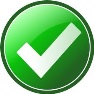 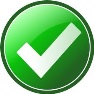 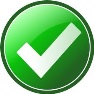 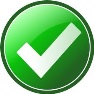 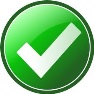 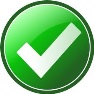